Chapter 3
Determinants
3.5 Properties of Determinants
Introduction :
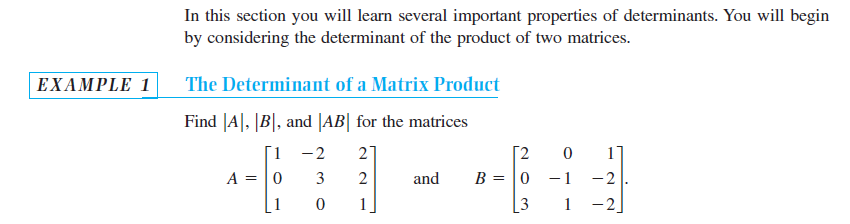 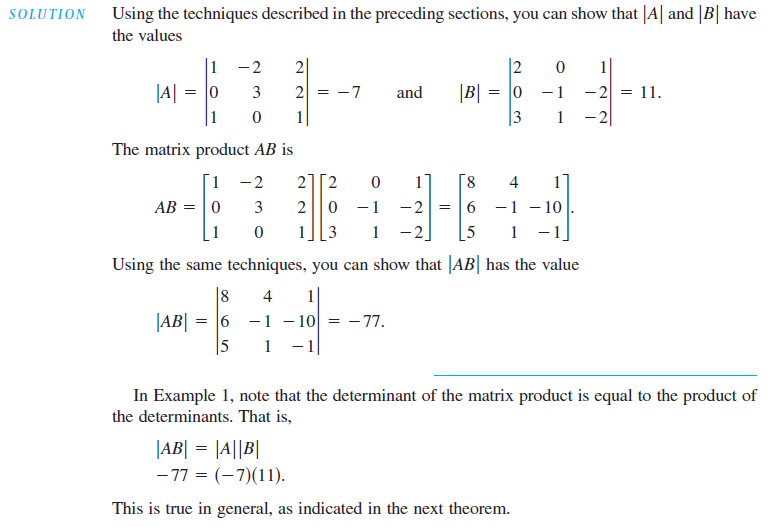 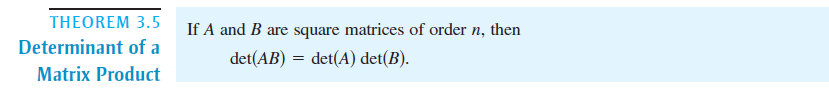 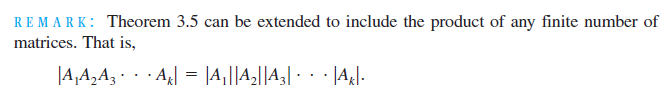 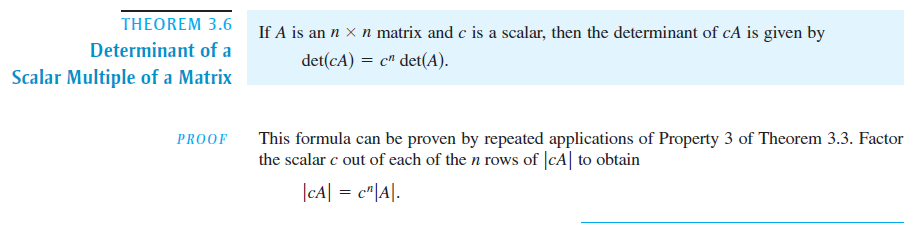 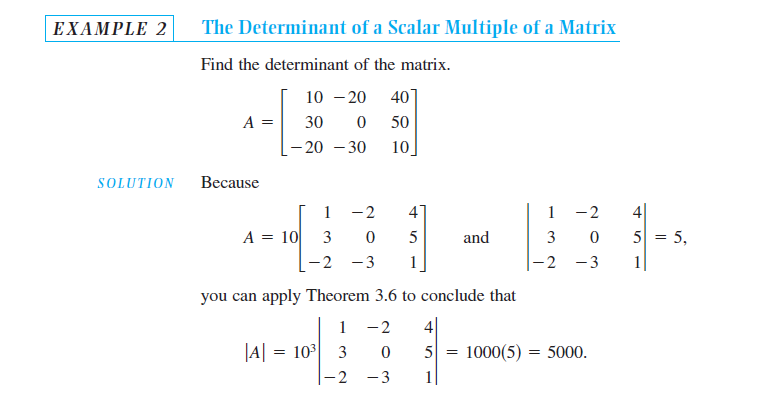 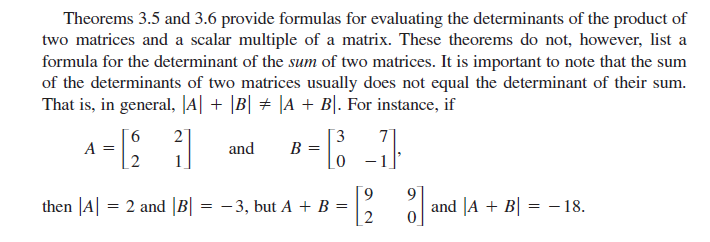 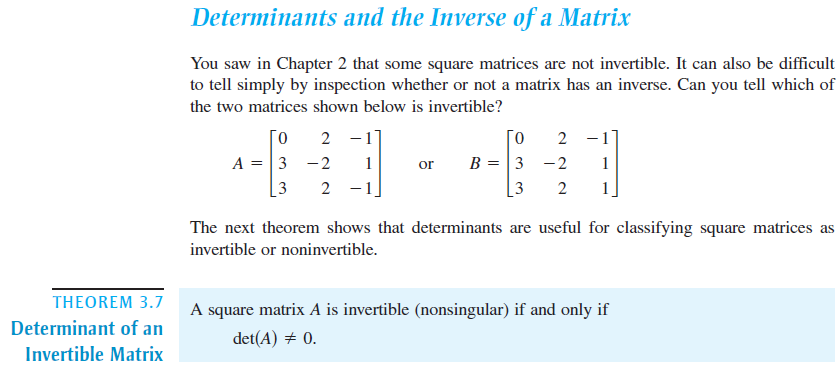 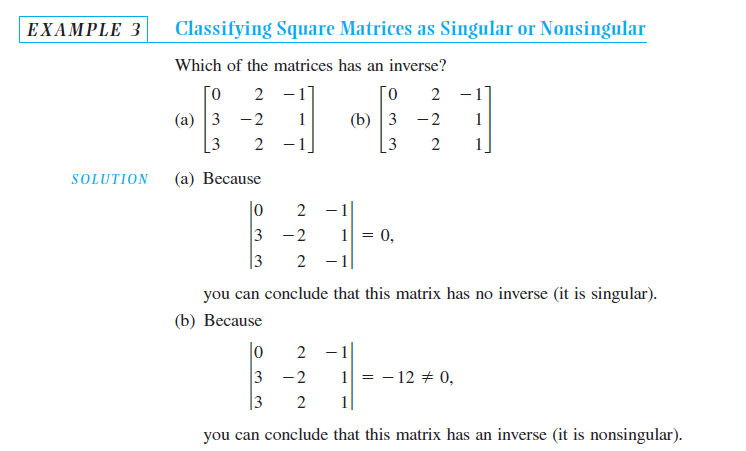 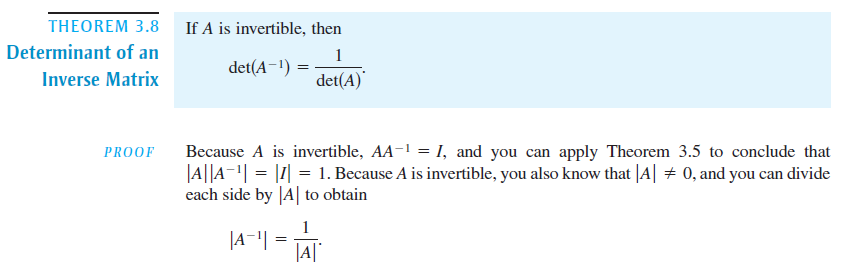 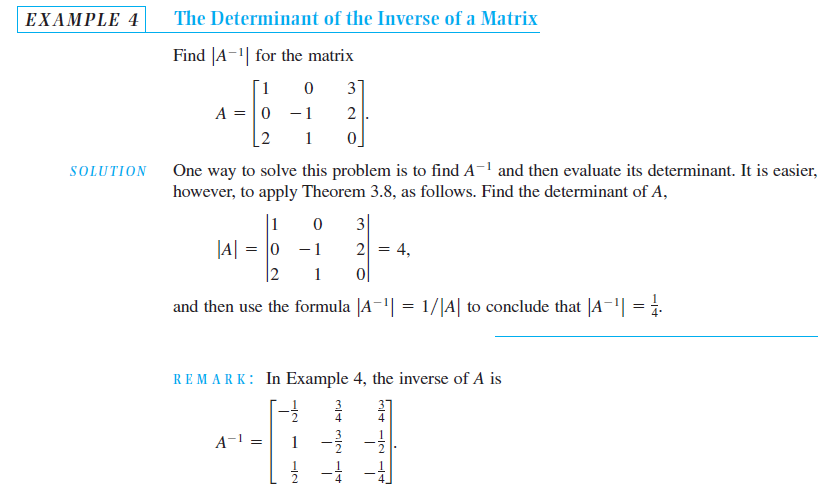 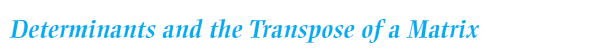 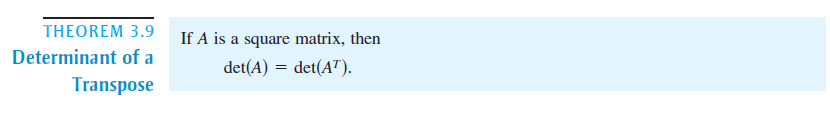 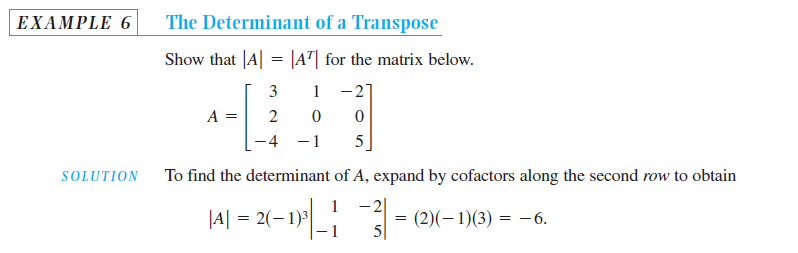 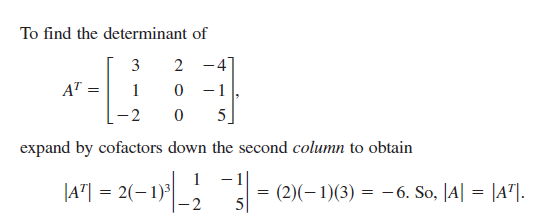 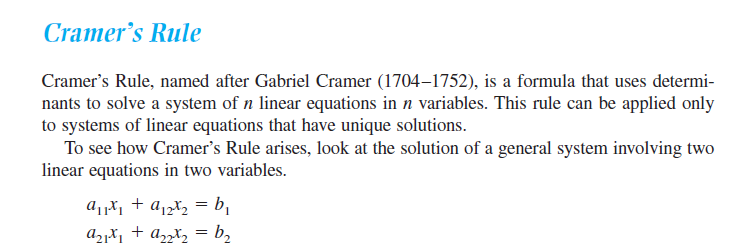 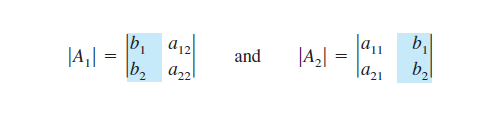 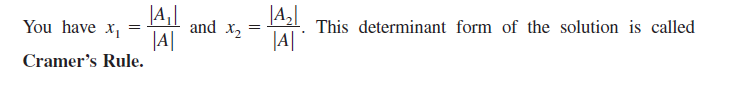 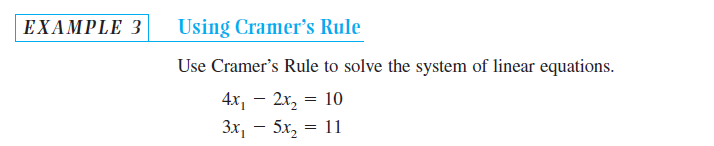 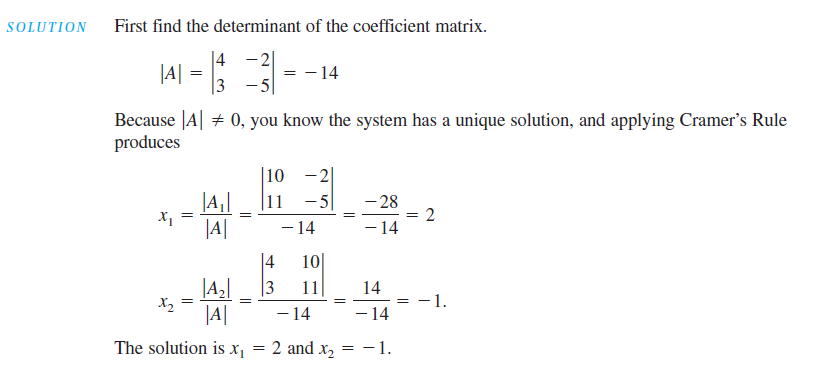 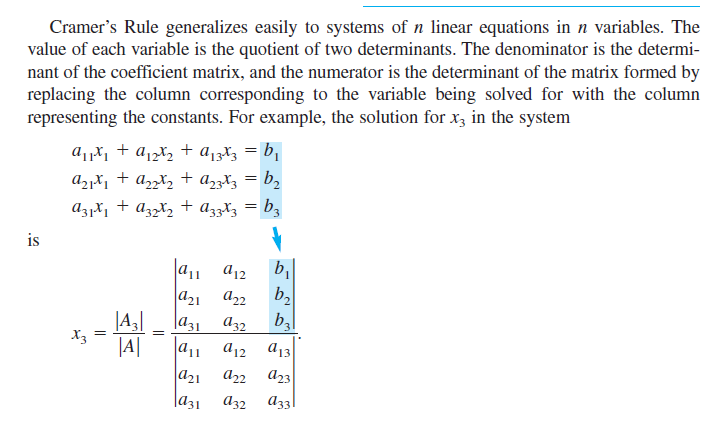 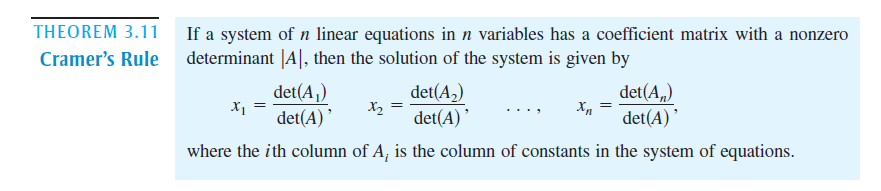 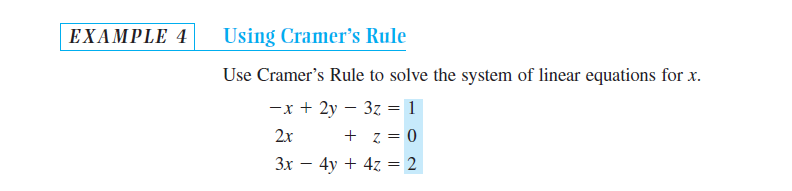 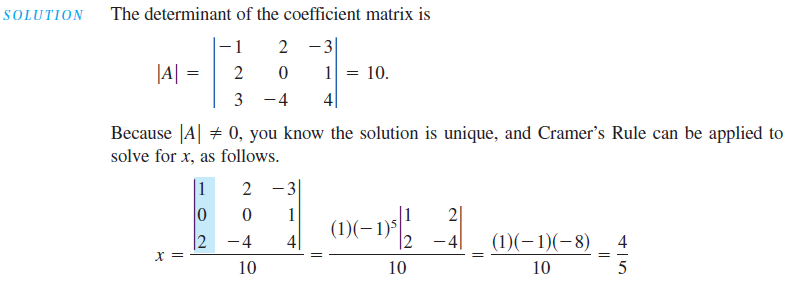 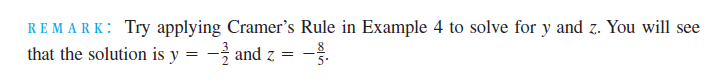